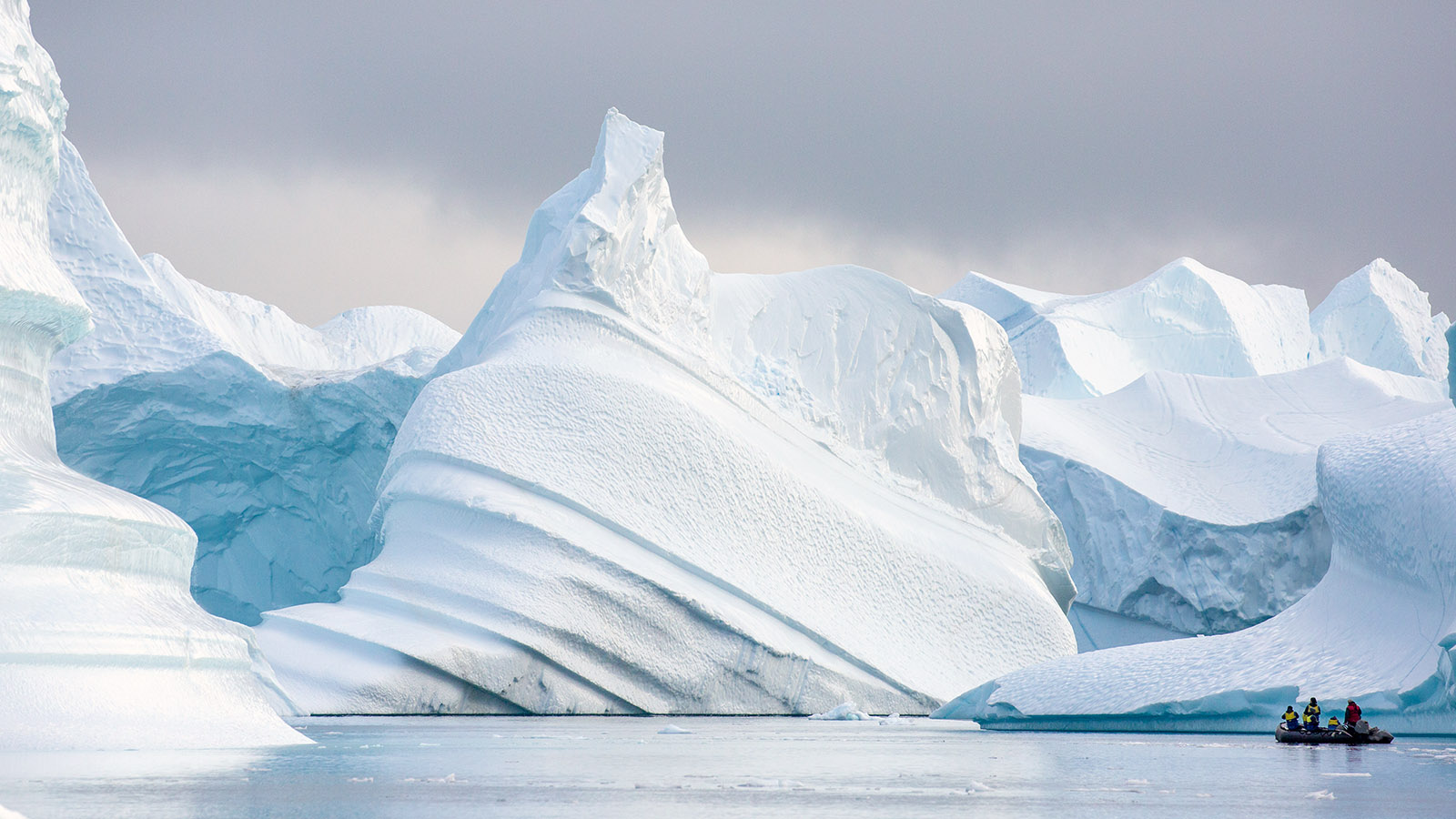 Poles Apart 

Home learning wb 11-1-21